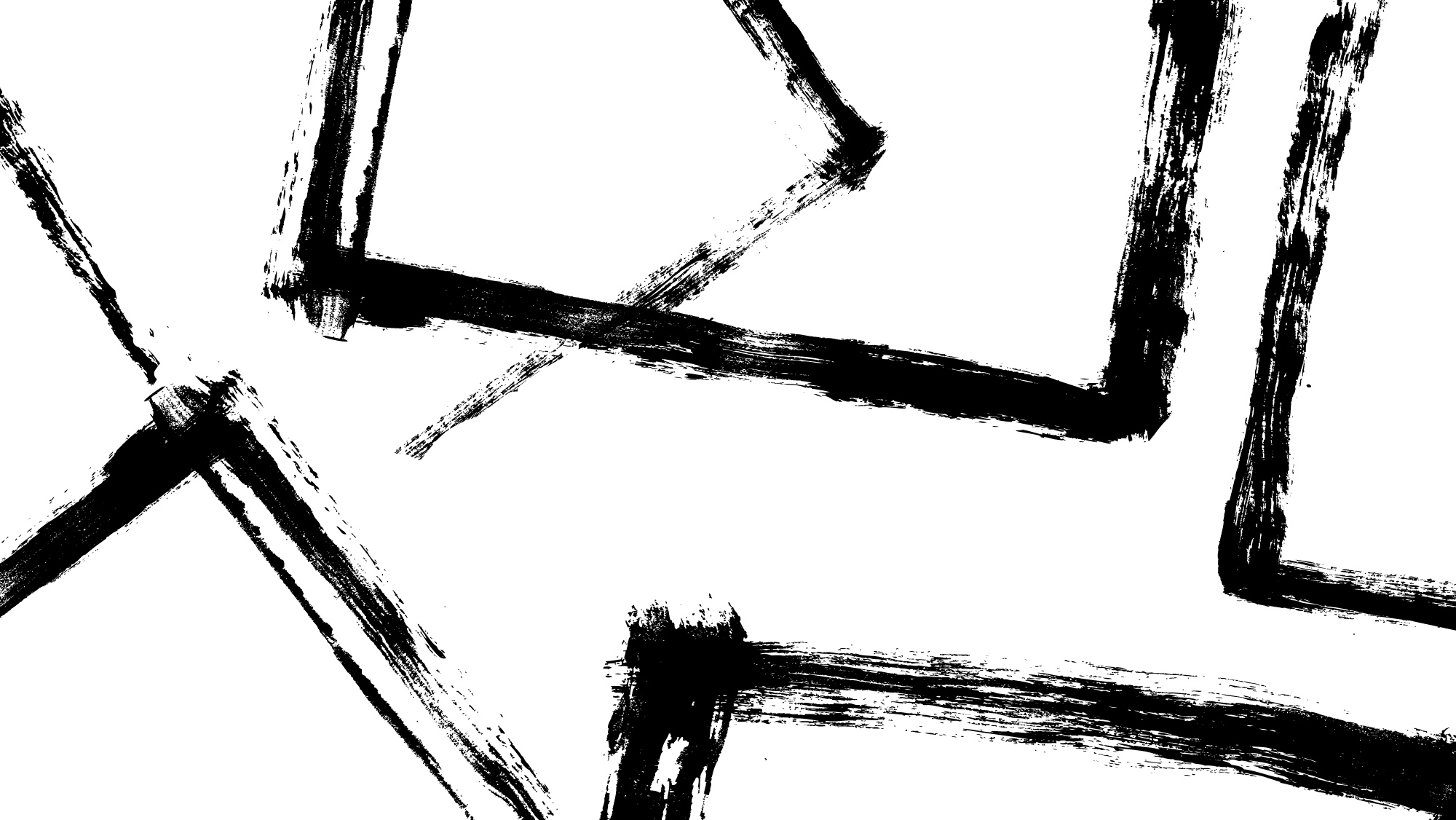 A2 Media Studies
Overview and Introduction
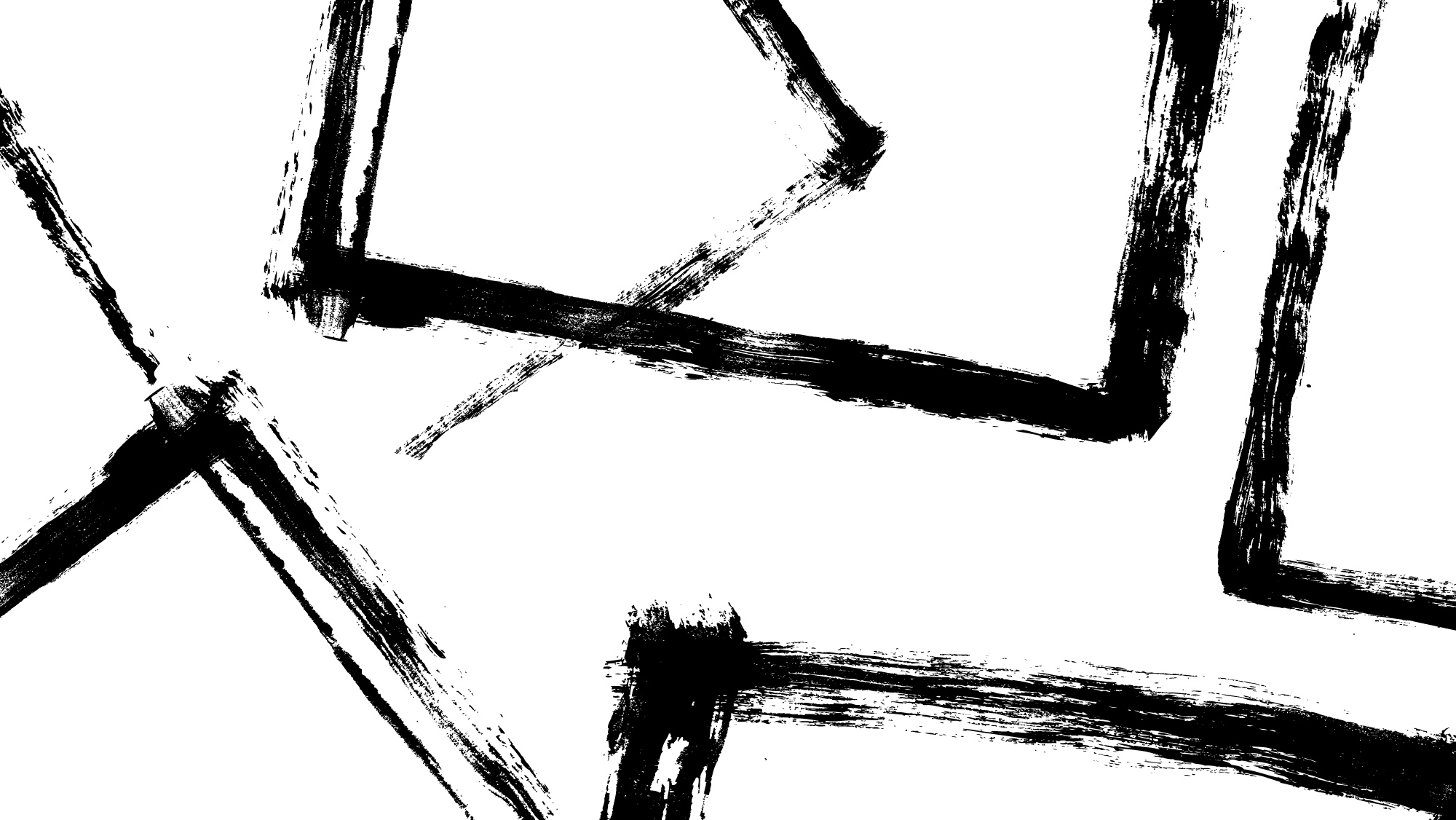 Overview
2 x 2 hour Papers
Paper 1 – Q1 unseen Semiotics + 6 short answers + 2 x long answers
Paper 2 – Q1 unseen Semiotics + 3 x long form answers

Focus on long form answers in A2 (year 13) – that means:
Discussion, Debate, argument, (personal opinion?)
Informed and supported by knowledge and understanding of
Key ideas, arguments, theories, concepts, key terminology
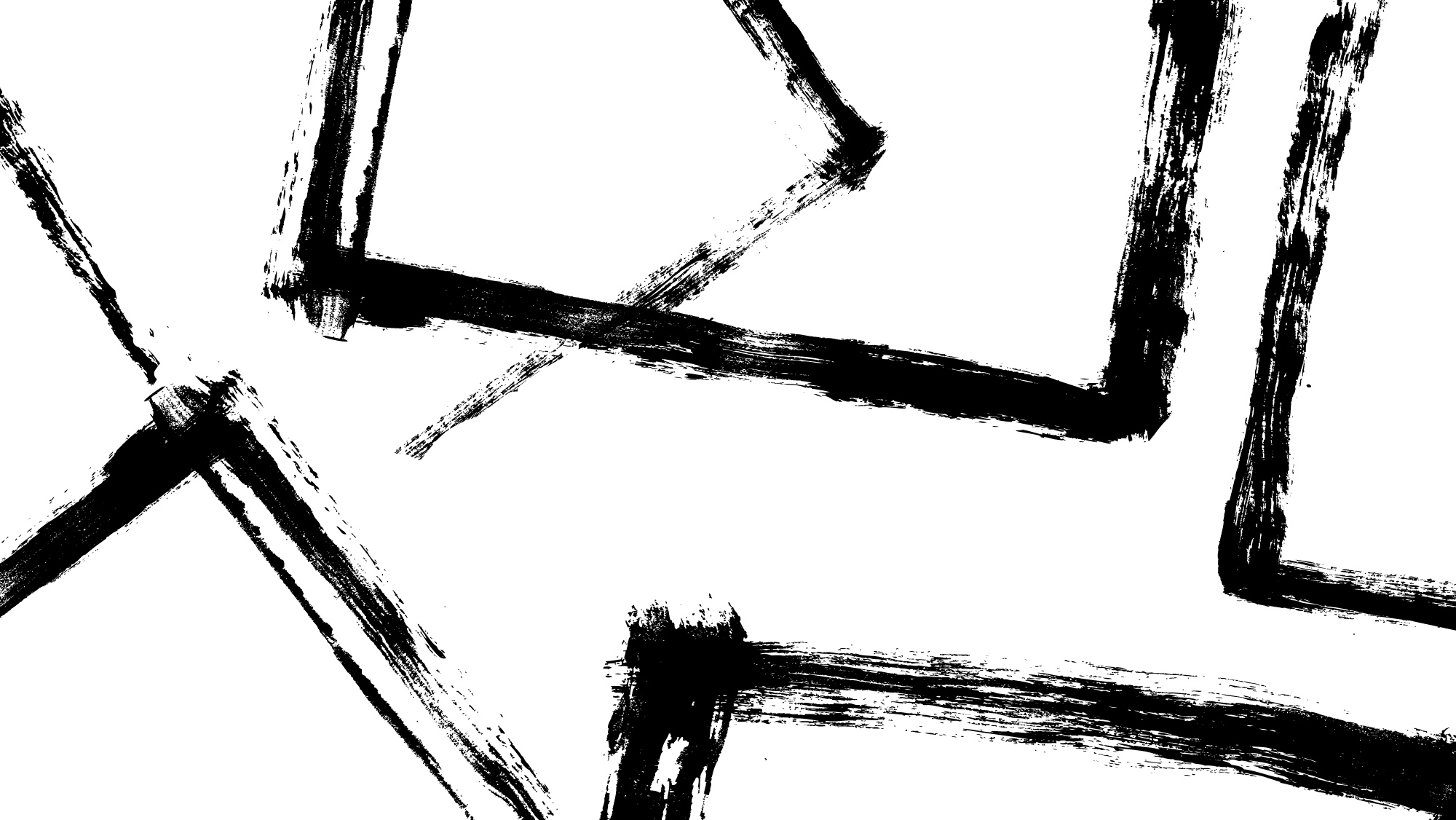 Content
New topics, media forms, specific CSP’s
Theories, theorists, concepts, debates

Look at exam support page 1 on blog and make a note of the new CSP’s (print out the list and stick it in your book if it is easier?)

Look at page 3 and look at 2 x Media Paper 1 and 2 x Paper 2. Are there any patterns that you can see?

Can you identify the MEDIA FORMS that we still have to cover?
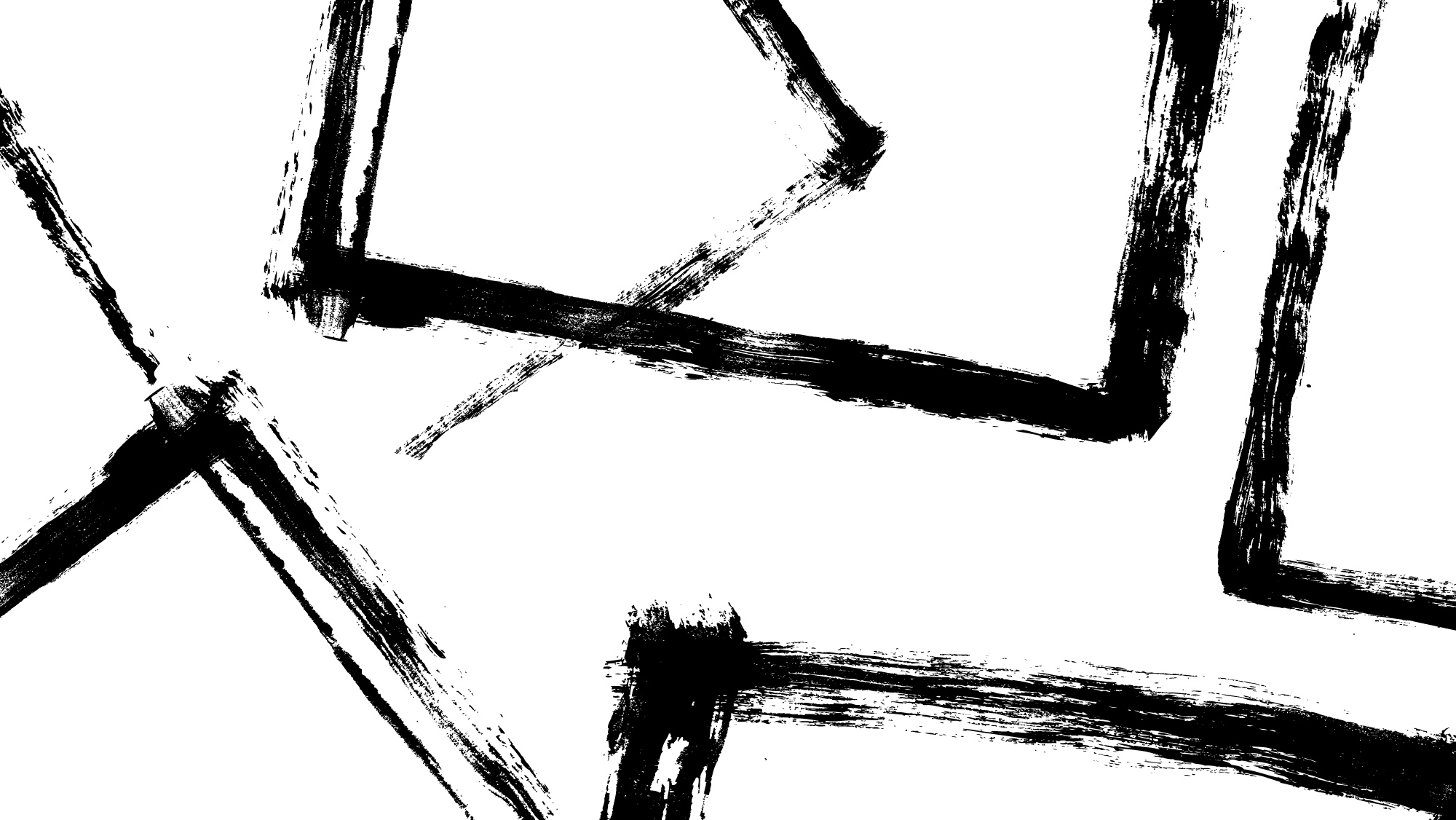 Assessment
Each (long form answer) is framed as a debate so you need to:
Show knowledge and understanding of the key area of debate
Be able to apply key knowledge and key aspects of the debate to set CSP’s
Be able to show your own INDEPENDENT research
Be able to write CONSISTENTLY, COHERENTLY, COGENTLY over sustained amount of space (and time) – usually 3 x A4
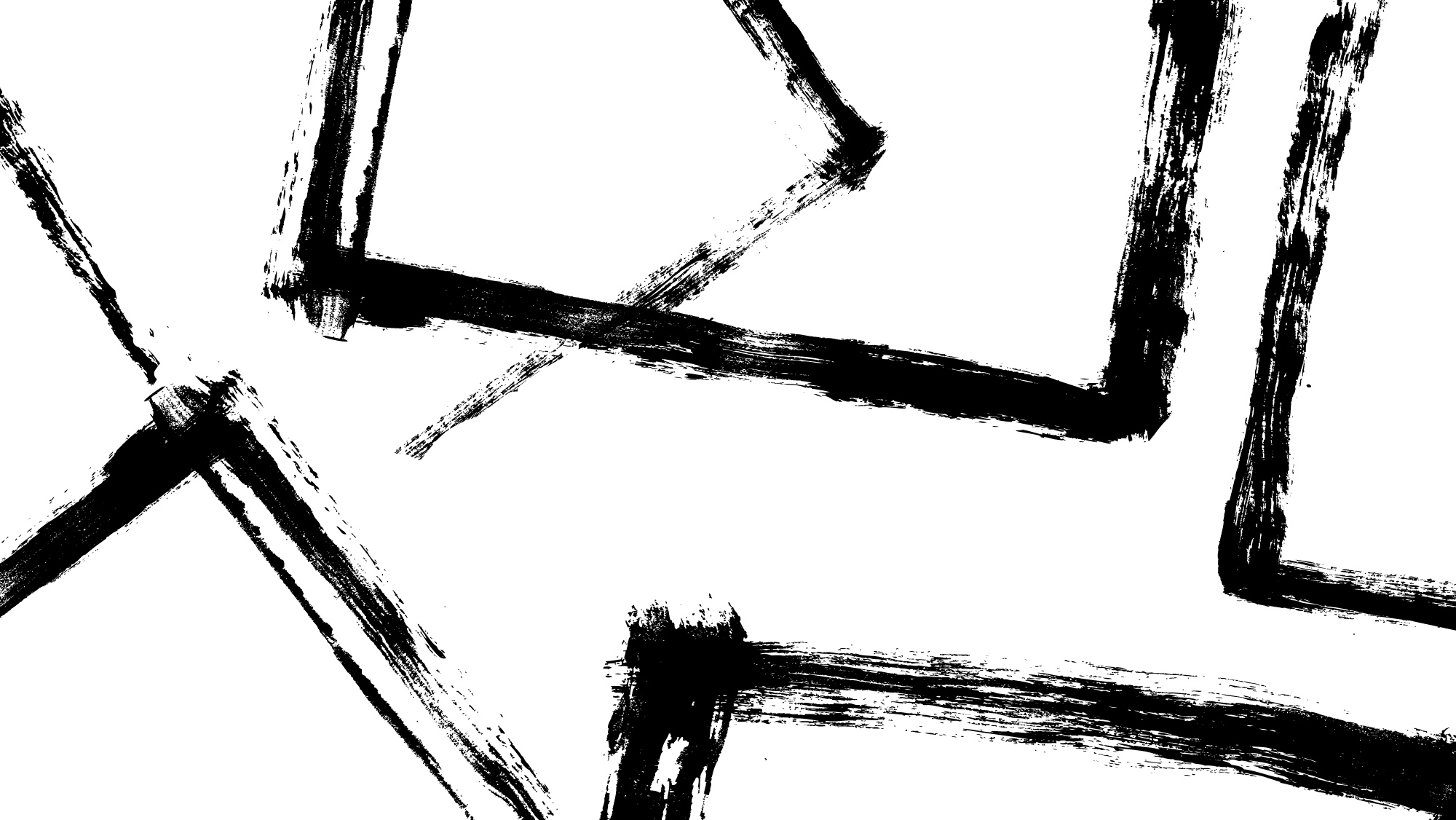 Writing Framework
You should approach all of your long form answers by addressing the four KEY CONCEPTUAL AREAS
LANGUAGE
REPRESENTATION
AUDIENCE
INSTITUTION